Data Mining:  Concepts and Techniques (3rd ed.)— Chapter 3 —
Jiawei Han, Micheline Kamber, and Jian Pei
University of Illinois at Urbana-Champaign &
Simon Fraser University
©2013 Han, Kamber & Pei.  All rights reserved.
1
Chapter 3: Data Preprocessing
Data Preprocessing: An Overview
Data Quality
Major Tasks in Data Preprocessing
Data Cleaning
Data Integration
Data Reduction
Data Transformation and Data Discretization
Summary
2
2
Data Quality: Why Preprocess the Data?
Measures for data quality: A multidimensional view
Accuracy: correct or wrong, accurate or not
Completeness: not recorded, unavailable, …
Consistency: some modified but some not, dangling, …
Timeliness: timely update? 
Believability: how trustable the data are correct?
Interpretability: how easily the data can be understood?
3
Major Tasks in Data Preprocessing
Data cleaning
Fill in missing values, smooth noisy data, identify or remove outliers, and resolve inconsistencies
Data integration
Integration of multiple databases, data cubes, or files
Data reduction
Dimensionality reduction
Numerosity reduction
Data compression
Data transformation and data discretization
Normalization 
Concept hierarchy generation
4
Chapter 3: Data Preprocessing
Data Preprocessing: An Overview
Data Quality
Major Tasks in Data Preprocessing
Data Cleaning
Data Integration
Data Reduction
Data Transformation and Data Discretization
Summary
5
5
Data Cleaning
Data in the Real World Is Dirty: Lots of potentially incorrect data, e.g., instrument faulty, human or computer error, transmission error
incomplete: lacking attribute values, lacking certain attributes of interest, or containing only aggregate data
e.g., Occupation = “ ” (missing data)
noisy: containing noise, errors, or outliers
e.g., Salary = “−10” (an error)
inconsistent: containing discrepancies in codes or names, e.g.,
Age = “42”, Birthday = “03/07/2010”
Was rating “1, 2, 3”, now rating “A, B, C”
discrepancy between duplicate records
Intentional (e.g., disguised missing data)
Jan. 1 as everyone’s birthday?
6
Incomplete (Missing) Data
Data is not always available
E.g., many tuples have no recorded value for several attributes, such as customer income in sales data
Missing data may be due to 
equipment malfunction
inconsistent with other recorded data and thus deleted
data not entered due to misunderstanding
certain data may not be considered important at the time of entry
not register history or changes of the data
Missing data may need to be inferred
7
How to Handle Missing Data?
Ignore the tuple: usually done when class label is missing (when doing classification)—not effective when the % of missing values per attribute varies considerably
Fill in the missing value manually: tedious + infeasible?
Fill in it automatically with
a global constant : e.g., “unknown”, a new class?! 
the attribute mean
the attribute mean for all samples belonging to the same class: smarter
the most probable value: inference-based such as Bayesian formula or decision tree
8
Noisy Data
Noise: random error or variance in a measured variable
Incorrect attribute values may be due to
faulty data collection instruments
data entry problems
data transmission problems
technology limitation
inconsistency in naming convention 
Other data problems which require data cleaning
duplicate records
incomplete data
inconsistent data
9
How to Handle Noisy Data?
Binning
first sort data and partition into (equal-frequency) bins
then one can smooth by bin means, smooth by bin median, smooth by bin boundaries, etc.
Regression
smooth by fitting the data into regression functions
Clustering
detect and remove outliers
Combined computer and human inspection
detect suspicious values and check by human (e.g., deal with possible outliers)
10
[Speaker Notes: Enrich using data integration research!!]
Data Cleaning as a Process
Data discrepancy detection
Use metadata (e.g., domain, range, dependency, distribution)
Check field overloading 
Check uniqueness rule, consecutive rule and null rule
Use commercial tools
Data scrubbing: use simple domain knowledge (e.g., postal code, spell-check) to detect errors and make corrections
Data auditing: by analyzing data to discover rules and relationship to detect violators (e.g., correlation and clustering to find outliers)
Data migration and integration
Data migration tools: allow transformations to be specified
ETL (Extraction/Transformation/Loading) tools: allow users to specify transformations through a graphical user interface
Integration of the two processes
Iterative and interactive (e.g., Potter’s Wheels)
11
Chapter 3: Data Preprocessing
Data Preprocessing: An Overview
Data Quality
Major Tasks in Data Preprocessing
Data Cleaning
Data Integration
Data Reduction
Data Transformation and Data Discretization
Summary
12
12
Data Integration
Data integration: 
Combines data from multiple sources into a coherent store
Schema integration: e.g., A.cust-id ≡ B.cust-#
Integrate metadata from different sources
Entity identification problem: 
Identify real world entities from multiple data sources, e.g., Bill Clinton = William Clinton
Detecting and resolving data value conflicts
For the same real world entity, attribute values from different sources are different
Possible reasons: different representations, different scales, e.g., metric vs. British units
13
13
[Speaker Notes: Should ask students to do some survey on data integration.  -JH]
Handling Redundancy in Data Integration
Redundant data occur often when integration of multiple databases
Object identification:  The same attribute or object may have different names in different databases
Derivable data: One attribute may be a “derived” attribute in another table, e.g., annual revenue
Redundant attributes may be able to be detected by correlation analysis and covariance analysis
Careful integration of the data from multiple sources may help reduce/avoid redundancies and inconsistencies and improve mining speed and quality
14
14
Chapter 3: Data Preprocessing
Data Preprocessing: An Overview
Data Quality
Major Tasks in Data Preprocessing
Data Cleaning
Data Integration
Data Reduction
Data Transformation and Data Discretization
Summary
15
15
Data Reduction Strategies
Data reduction: Obtain a reduced representation of the data set that is much smaller in volume but yet produces the same (or almost the same) analytical results
Why data reduction? — A database/data warehouse may store terabytes of data.  Complex data analysis may take a very long time to run on the complete data set.
Data reduction strategies
Dimensionality reduction, e.g., remove unimportant attributes
Wavelet transforms
Principal Components Analysis (PCA)
Feature subset selection, feature creation
Numerosity reduction (some simply call it: Data Reduction)
Regression and Log-Linear Models
Histograms, clustering, sampling
Data cube aggregation
Data compression
16
[Speaker Notes: MK 09/09/05: Wiki has dimensionality reduction as feature extraction (PCA) and feature subset selection. It states both wavelet transforms and PCA as forms of data compression. It does not have any pages for "numerosity reduction". We claim there are many different ways to organize data reduction strategies, which is true, so this presentation below should be OK. Let’s discuss.]
Data Reduction 1: Dimensionality Reduction
Curse of dimensionality
When dimensionality increases, data becomes increasingly sparse
Density and distance between points, which is critical to clustering, outlier analysis, becomes less meaningful
The possible combinations of subspaces will grow exponentially
Dimensionality reduction
Avoid the curse of dimensionality
Help eliminate irrelevant features and reduce noise
Reduce time and space required in data mining
Allow easier visualization
Dimensionality reduction techniques
Wavelet transforms
Principal Component Analysis
Supervised and nonlinear techniques (e.g., feature selection)
17
[Speaker Notes: JH: put SVD at clustering high-D reduction.]
Mapping Data to a New Space
Fourier transform
Wavelet transform
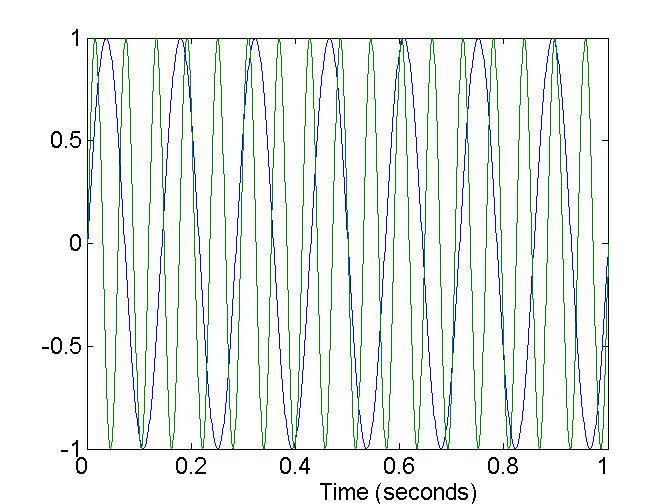 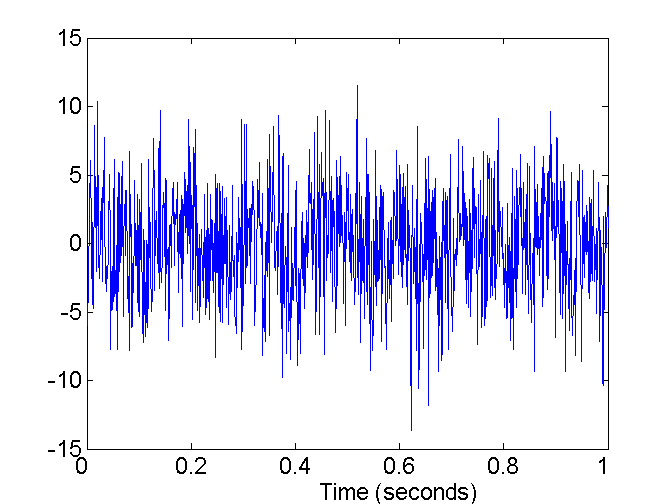 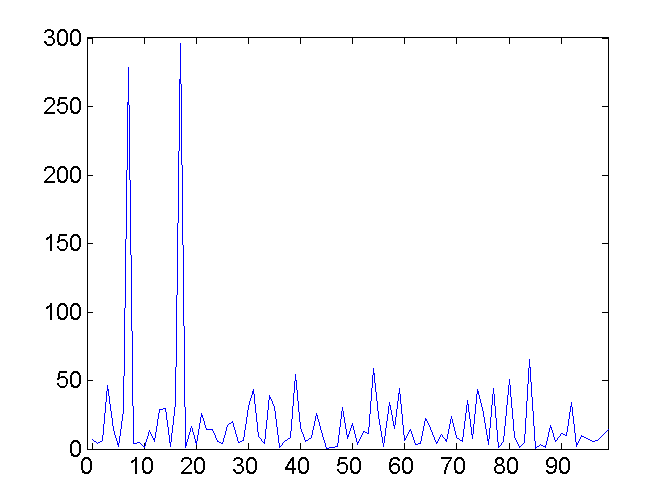 Two Sine Waves
Two Sine Waves + Noise
Frequency
18
What Is Wavelet Transform?
Decomposes a signal into different frequency subbands
Applicable to n-dimensional signals
Data are transformed to preserve relative distance between objects at different levels of resolution
Allow natural clusters to become more distinguishable
Used for image compression
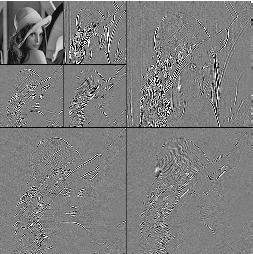 19
x2
Principal Component Analysis (PCA)
Find a projection that captures the largest amount of variation in data
The original data are projected onto a much smaller space, resulting in dimensionality reduction. We find the eigenvectors of the covariance matrix, and these eigenvectors define the new space
20
e
x1
Principal Component Analysis (Steps)
Given N data vectors from n-dimensions, find k ≤ n orthogonal vectors (principal components) that can be best used to represent data 
Normalize input data: Each attribute falls within the same range
Compute k orthonormal (unit) vectors, i.e., principal components
Each input data (vector) is a linear combination of the k principal component vectors
The principal components are sorted in order of decreasing “significance” or strength
Since the components are sorted, the size of the data can be reduced by eliminating the weak components, i.e., those with low variance (i.e., using the strongest principal components, it is possible to reconstruct a good approximation of the original data)
Works for numeric data only
21
Attribute Subset Selection
Another way to reduce dimensionality of data
Redundant attributes 
Duplicate much or all of the information contained in one or more other attributes
E.g., purchase price of a product and the amount of sales tax paid
Irrelevant attributes
Contain no information that is useful for the data mining task at hand
E.g., students' ID is often irrelevant to the task of predicting students' GPA
22
Heuristic Search in Attribute Selection
There are 2d possible attribute combinations of d  attributes
Typical heuristic attribute selection methods:
Best single attribute under the attribute independence assumption: choose by significance tests
Best step-wise feature selection:
The best single-attribute is picked first
Then next best attribute condition to the first, ...
Step-wise attribute elimination:
Repeatedly eliminate the worst attribute
Best combined attribute selection and elimination
Optimal branch and bound:
Use attribute elimination and backtracking
23
Attribute Creation (Feature Generation)
Create new attributes (features) that can capture the important information in a data set more effectively than the original ones
Three general methodologies
Attribute extraction
 Domain-specific
Mapping data to new space (see: data reduction)
E.g., Fourier transformation, wavelet transformation, manifold approaches (not covered)
Attribute construction 
Combining features (see: discriminative frequent patterns in Chapter on “Advanced Classification”)
Data discretization
24
Similarity and Dissimilarity
Similarity
Numerical measure of how alike two data objects are.
Is higher when objects are more alike.
Often falls in the range [0,1]
Dissimilarity
Numerical measure of how different are two data objects
Lower when objects are more alike
Minimum dissimilarity is often 0
Upper limit varies
Proximity refers to a similarity or dissimilarity
Similarity/Dissimilarity for Simple Attributes
p and q are the attribute values for two data objects.
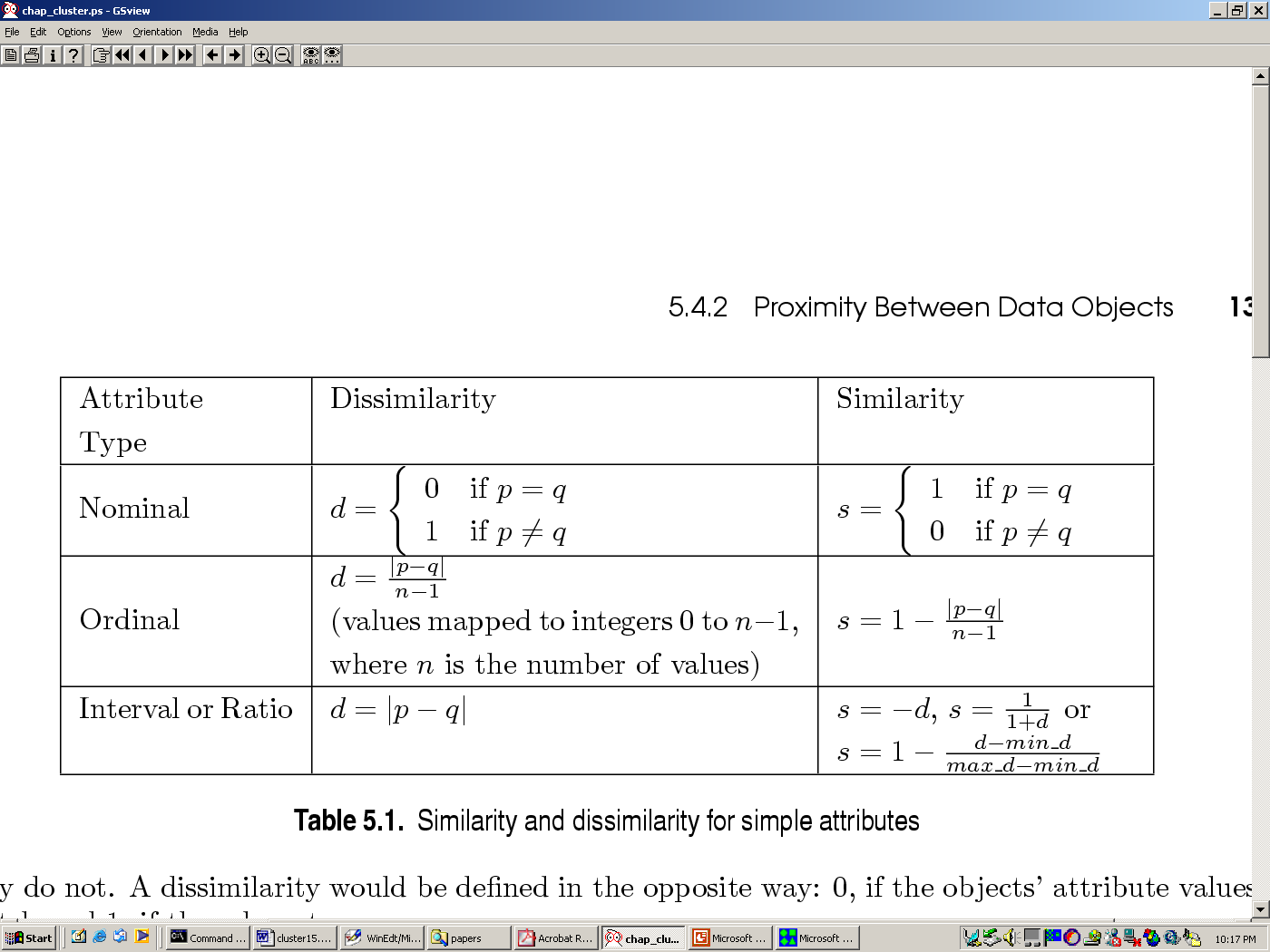 Euclidean Distance
Euclidean Distance



   
   Where n is the number of dimensions (attributes) and pk and qk are, respectively, the kth attributes (components) or data objects p and q.

Standardization is necessary, if scales differ.
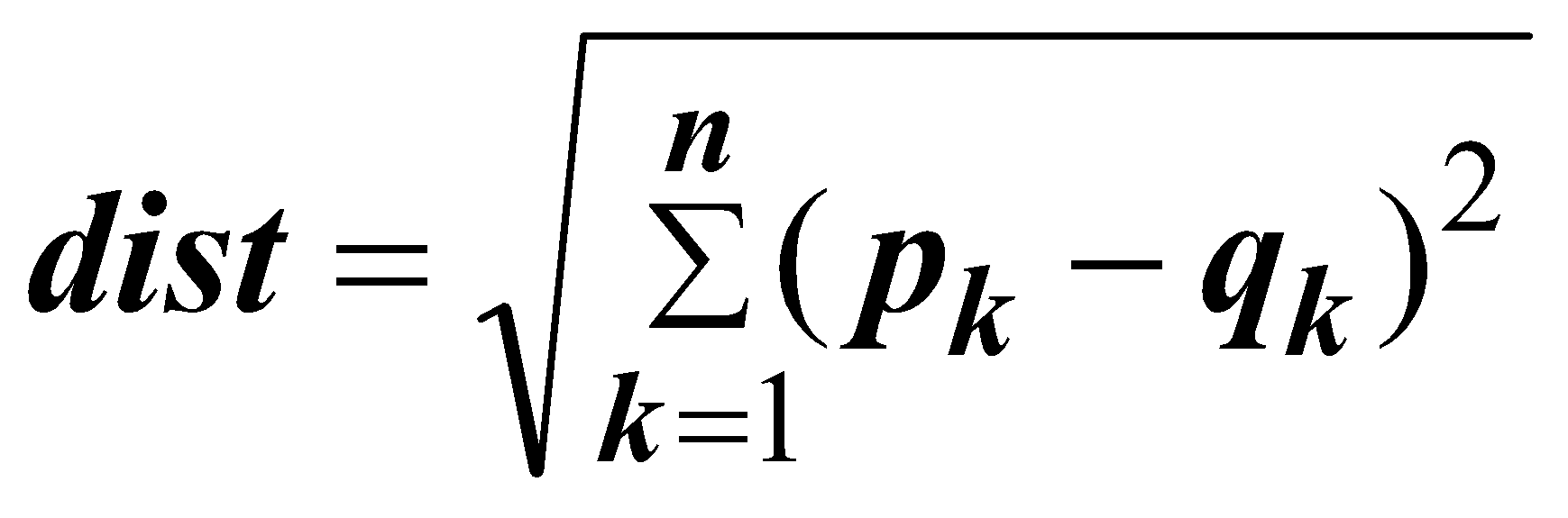 Euclidean Distance
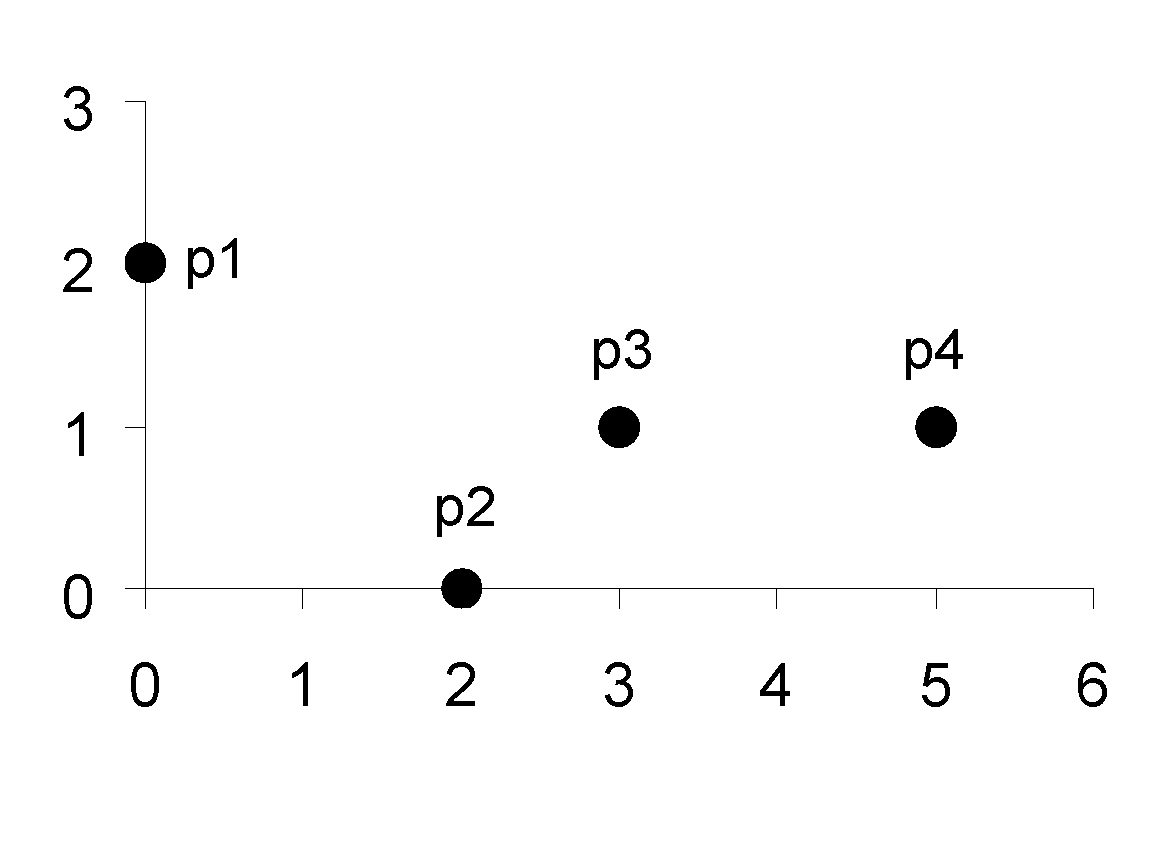 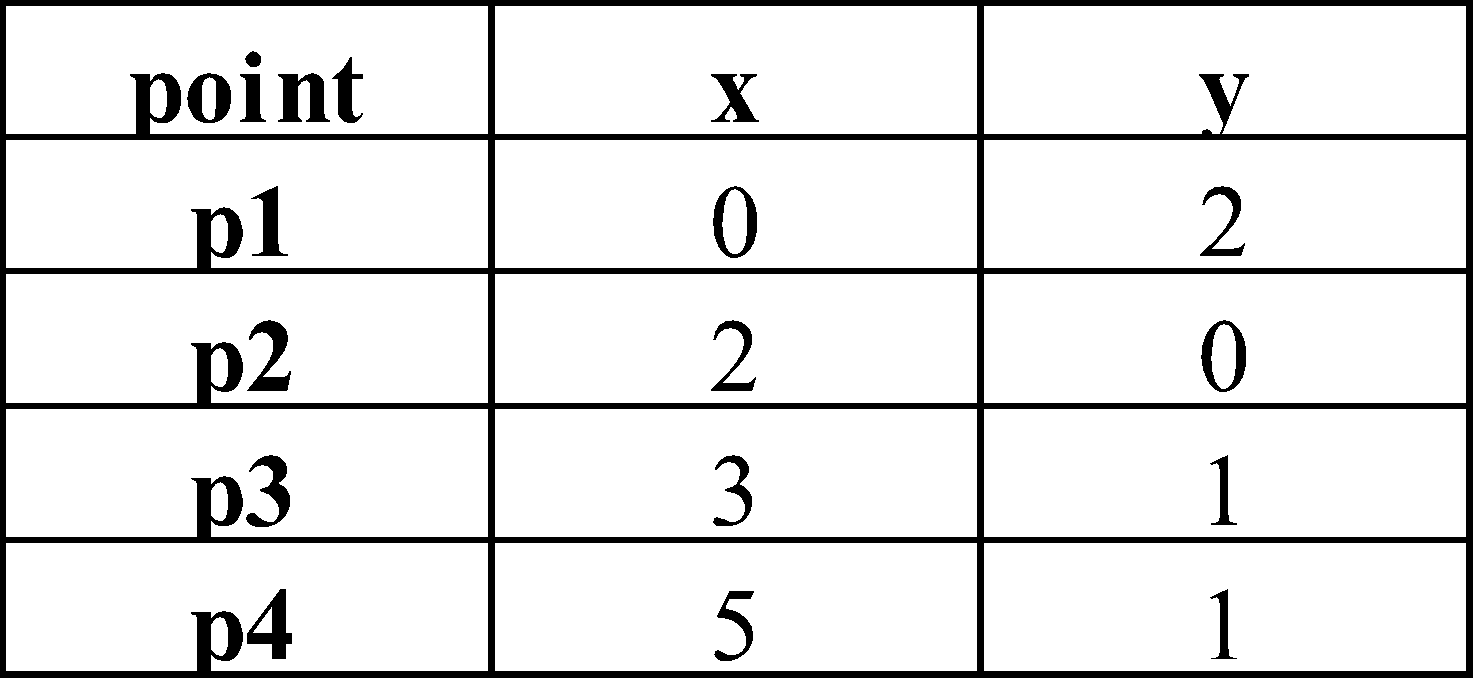 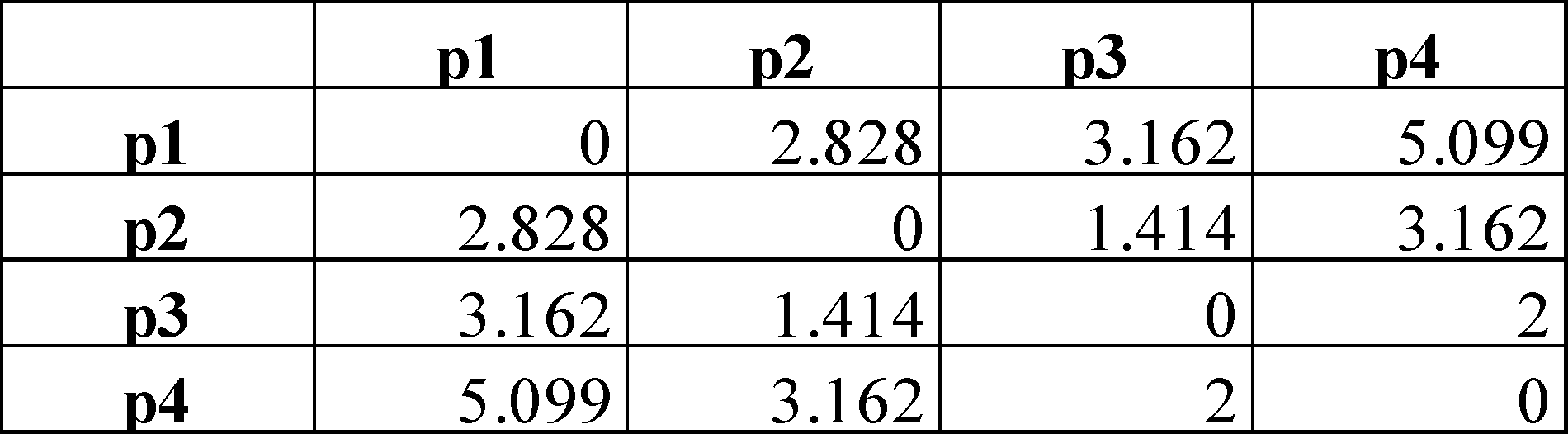 Distance Matrix
Minkowski Distance
Minkowski Distance is a generalization of Euclidean Distance



   
   Where r is a parameter, n is the number of dimensions (attributes) and pk and qk are, respectively, the kth attributes (components) or data objects p and q.
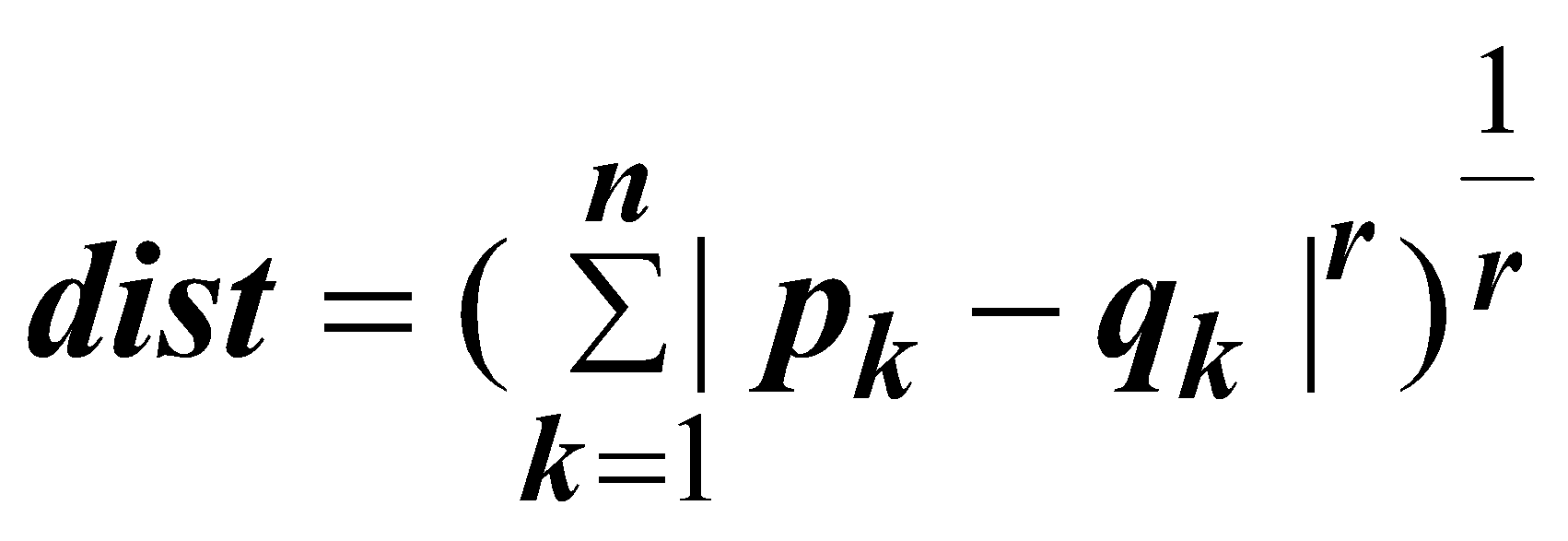 Minkowski Distance: Examples
r = 1.  City block (Manhattan, taxicab, L1 norm) distance. 
A common example of this is the Hamming distance, which is just the number of bits that are different between two binary vectors

r = 2.  Euclidean distance

r → ∞.  “supremum” (Lmax norm, L∞ norm) distance. 
This is the maximum difference between any component of the vectors

Do not confuse r with n, i.e., all these distances are defined for all numbers of dimensions.
Minkowski Distance
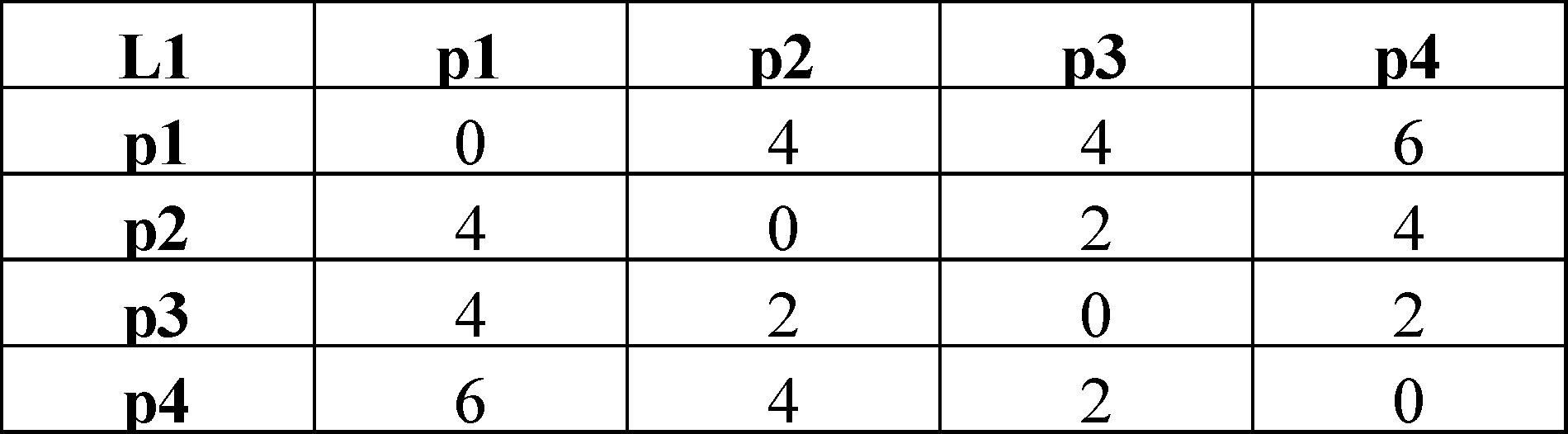 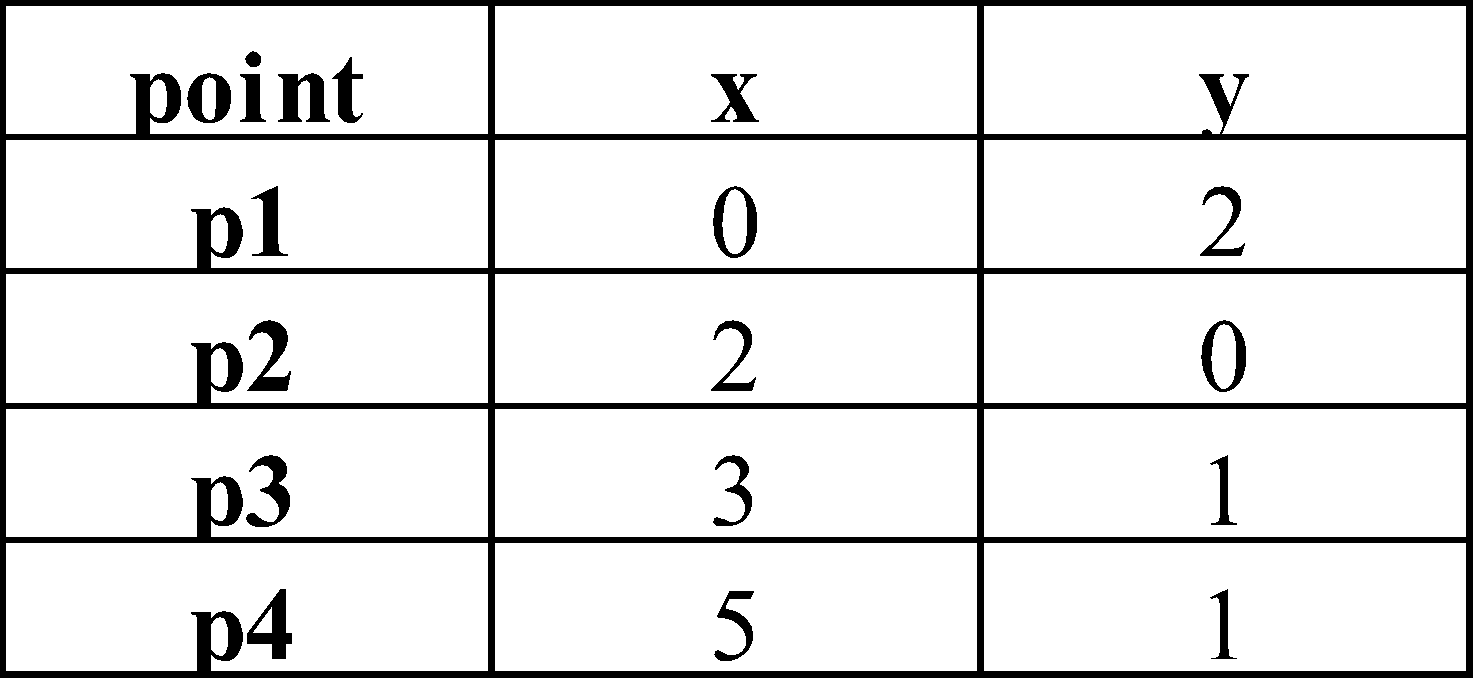 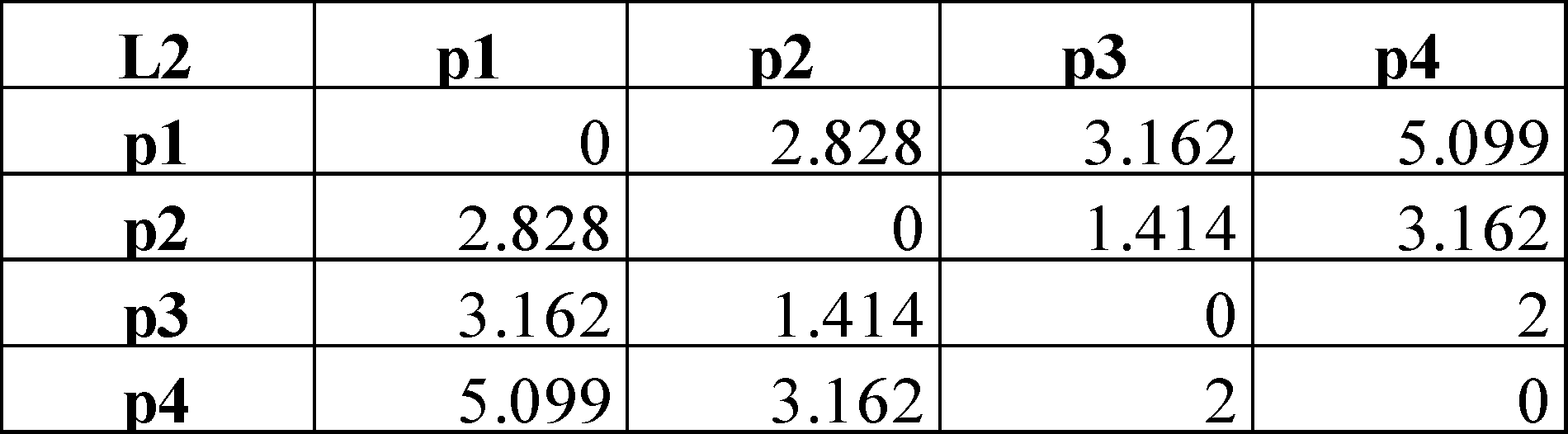 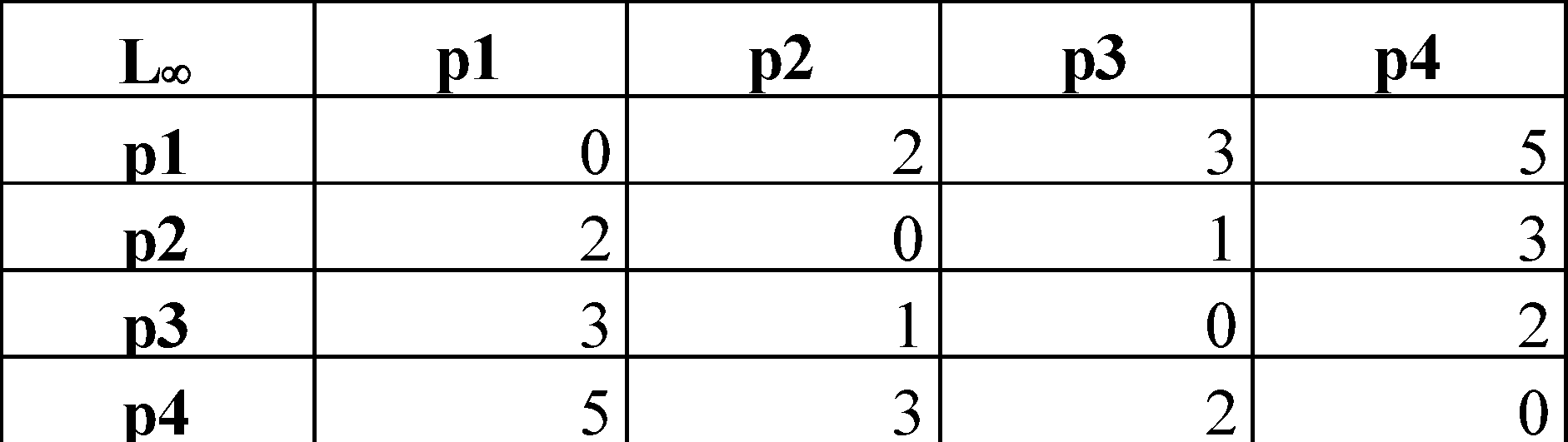 Distance Matrix
Mahalanobis Distance
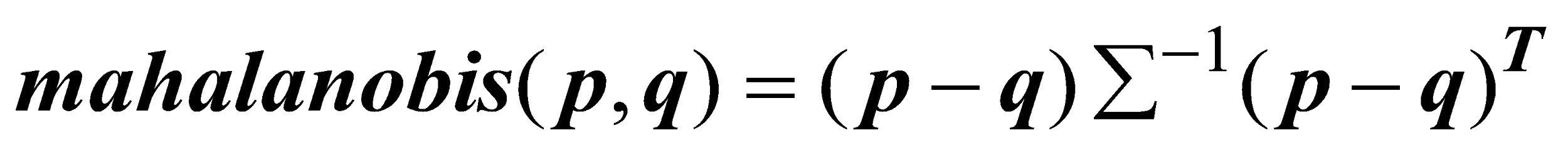 Σ is the covariance matrix of the input data X
For red points, the Euclidean distance is 14.7, Mahalanobis distance is 6.
Common Properties of a Distance
Distances, such as the Euclidean distance, have some well known properties.

d(p, q) ≥ 0   for all p and q and d(p, q) = 0 only if p = q. (Positive definiteness)
d(p, q) = d(q, p)   for all p and q. (Symmetry)
d(p, r) ≤ d(p, q) + d(q, r)   for all points p, q, and r.  (Triangle Inequality)
	where d(p, q) is the distance (dissimilarity) between points (data objects), p and q.

A distance that satisfies these properties is a metric
Common Properties of a Similarity
Similarities, also have some well known properties.

s(p, q) = 1 (or maximum similarity) only if p = q. 
s(p, q) = s(q, p)   for all p and q. (Symmetry)
	where s(p, q) is the similarity between points (data objects), p and q.
Similarity Between Binary Vectors
Common situation is that objects, p and q, have only binary attributes

Compute similarities using the following quantities
	M01 = the number of attributes where p was 0 and q was 1
	M10 = the number of attributes where p was 1 and q was 0
	M00 = the number of attributes where p was 0 and q was 0
	M11 = the number of attributes where p was 1 and q was 1

Simple Matching and Jaccard Coefficients 
	SMC =  number of matches / number of attributes 
         		 =  (M11 + M00) / (M01 + M10 + M11 + M00)

	J = number of 11 matches / number of not-both-zero attributes values
   	   = (M11) / (M01 + M10 + M11)
SMC versus Jaccard: Example
p =  1 0 0 0 0 0 0 0 0 0    		
q =  0 0 0 0 0 0 1 0 0 1 

M01 = 2   (the number of attributes where p was 0 and q was 1)
M10 = 1   (the number of attributes where p was 1 and q was 0)
M00 = 7   (the number of attributes where p was 0 and q was 0)
M11 = 0   (the number of attributes where p was 1 and q was 1)
	
SMC = (M11 + M00)/(M01 + M10 + M11 + M00) = (0+7) / (2+1+0+7) = 0.7 

J = (M11) / (M01 + M10 + M11) = 0 / (2 + 1 + 0) = 0
Cosine Similarity
If d1 and d2 are two document vectors, then
             cos( d1, d2 ) =  (d1 ∙ d2) / ||d1|| ||d2|| , 
   where ∙ indicates vector dot product and || d || is  the   length of vector d.  

 Example: 

  	d1 =  3 2 0 5 0 0 0 2 0 0 	
   	d2 =  1 0 0 0 0 0 0 1 0 2 

    d1 ∙ d2=  3*1 + 2*0 + 0*0 + 5*0 + 0*0 + 0*0 + 0*0 + 2*1 + 0*0 + 0*2 = 5
   ||d1|| = (3*3+2*2+0*0+5*5+0*0+0*0+0*0+2*2+0*0+0*0)0.5 =  (42) 0.5 = 6.481
    ||d2|| = (1*1+0*0+0*0+0*0+0*0+0*0+0*0+1*1+0*0+2*2) 0.5 = (6) 0.5 = 2.245

    	cos( d1, d2 ) = .3150
Data Reduction 2: Numerosity Reduction
Reduce data volume by choosing alternative, smaller forms of data representation
Parametric methods (e.g., regression)
Assume the data fits some model, estimate model parameters, store only the parameters, and discard the data (except possible outliers)
Ex.: Log-linear models—obtain value at a point in m-D space as the product on appropriate marginal subspaces 
Non-parametric methods 
Do not assume models
Major families: histograms, clustering, sampling, …
38
Parametric Data Reduction: Regression and Log-Linear Models
Linear regression
Data modeled to fit a straight line
Often uses the least-square method to fit the line
Multiple regression
Allows a response variable Y to be modeled as a linear function of multidimensional feature vector
Log-linear model
Approximates discrete multidimensional probability distributions
39
y
Regression Analysis
Y1
Regression analysis: A collective name for techniques for the modeling and analysis of numerical data consisting of values of a dependent variable (also called response variable or measurement) and of one or more independent variables (aka. explanatory variables or predictors)
The parameters are estimated so as to give a "best fit" of the data
Most commonly the best fit is evaluated by using the least squares method, but other criteria have also been used
Y1’
y = x + 1
x
X1
Used for prediction (including forecasting of time-series data), inference, hypothesis testing, and modeling of causal relationships
40
Regress Analysis and Log-Linear Models
Linear regression: Y = w X + b
Two regression coefficients, w and b, specify the line and are to be estimated by using the data at hand
Using the least squares criterion to the known values of Y1, Y2, …, X1, X2, ….
Multiple regression: Y = b0 + b1 X1 + b2 X2
Many nonlinear functions can be transformed into the above
Log-linear models:
Approximate discrete multidimensional probability distributions
Estimate the probability of each point (tuple) in a multi-dimensional space for a set of discretized attributes, based on a smaller subset of dimensional combinations
Useful for dimensionality reduction and data smoothing
41
Histogram Analysis
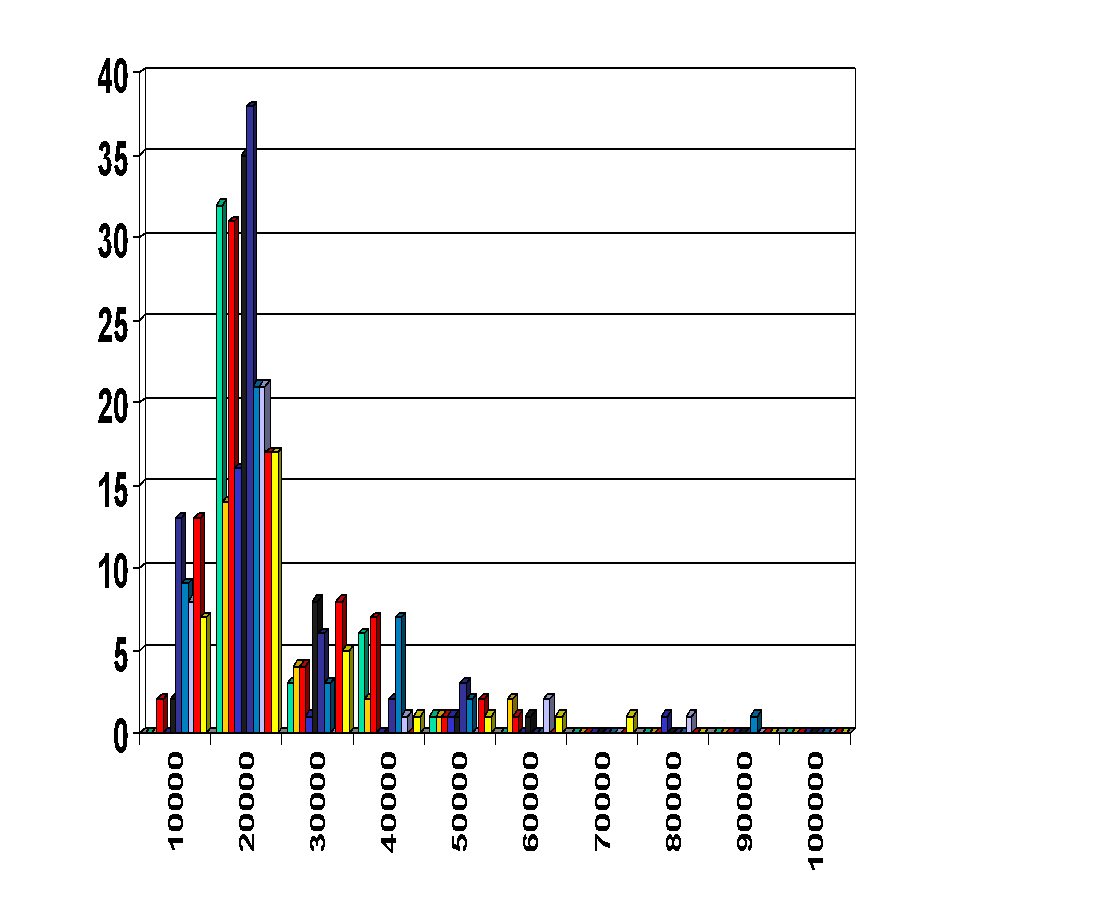 Divide data into buckets and store average (sum) for each bucket
Partitioning rules:
Equal-width: equal bucket range
Equal-frequency (or equal-depth)
42
[Speaker Notes: Removed 09/09/10: V-optimal: with the least histogram variance (weighted sum of the original values that each bucket represents)]
Clustering
Partition data set into clusters based on similarity, and store cluster representation (e.g., centroid and diameter) only
Can be very effective if data is clustered but not if data is “smeared”
Can have hierarchical clustering and be stored in multi-dimensional index tree structures
There are many choices of clustering definitions and clustering algorithms
Cluster analysis will be studied in depth in Chapter 10
43
Sampling
Sampling: obtaining a small sample s to represent the whole data set N
Allow a mining algorithm to run in complexity that is potentially sub-linear to the size of the data
Key principle: Choose a representative subset of the data
Simple random sampling may have very poor performance in the presence of skew
Develop adaptive sampling methods, e.g., stratified sampling: 
Note: Sampling may not reduce database I/Os (page at a time)
44
Types of Sampling
Simple random sampling
There is an equal probability of selecting any particular item
Sampling without replacement
Once an object is selected, it is removed from the population
Sampling with replacement
A selected object is not removed from the population
Stratified sampling: 
Partition the data set, and draw samples from each partition (proportionally, i.e., approximately the same percentage of the data) 
Used in conjunction with skewed data
45
Sampling: With or without Replacement
SRSWOR
(simple random
 sample without 
replacement)
SRSWR
Raw Data
46
Sampling: Cluster or Stratified Sampling
Cluster/Stratified Sample
Raw Data
47
Data Cube Aggregation
The lowest level of a data cube (base cuboid)
The aggregated data for an individual entity of interest
E.g., a customer in a phone calling data warehouse
Multiple levels of aggregation in data cubes
Further reduce the size of data to deal with
Reference appropriate levels
Use the smallest representation which is enough to solve the task
Queries regarding aggregated information should be answered using data cube, when possible
48
Data Reduction 3: Data Compression
String compression
There are extensive theories and well-tuned algorithms
Typically lossless, but only limited manipulation is possible without expansion
Audio/video compression
Typically lossy compression, with progressive refinement
Sometimes small fragments of signal can be reconstructed without reconstructing the whole
Time sequence is not audio
Typically short and vary slowly with time
Dimensionality and numerosity reduction may also be considered as forms of data compression
49
[Speaker Notes: PCA and Wavelet are forms of data compression also.]
Data Compression
Original Data
Compressed 
Data
lossless
Original Data
Approximated
lossy
50
Chapter 3: Data Preprocessing
Data Preprocessing: An Overview
Data Quality
Major Tasks in Data Preprocessing
Data Cleaning
Data Integration
Data Reduction
Data Transformation and Data Discretization
Summary
51
Data Transformation
A function that maps the entire set of values of a given attribute to a new set of replacement values s.t. each old value can be identified with one of the new values
Methods
Smoothing: Remove noise from data
Attribute/feature construction
New attributes constructed from the given ones
Aggregation: Summarization, data cube construction
Normalization: Scaled to fall within a smaller, specified range
min-max normalization
z-score normalization
normalization by decimal scaling
Discretization: Concept hierarchy climbing
52
Normalization
Min-max normalization: to [new_minA, new_maxA]


Ex.  Let income range $12,000 to $98,000 normalized to [0.0, 1.0].  Then $73,000 is mapped to  
Z-score normalization (μ: mean, σ: standard deviation):


Ex. Let μ = 54,000, σ = 16,000.  Then
Normalization by decimal scaling
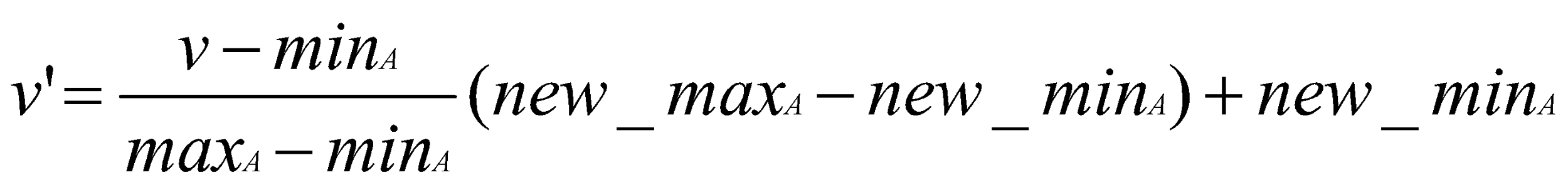 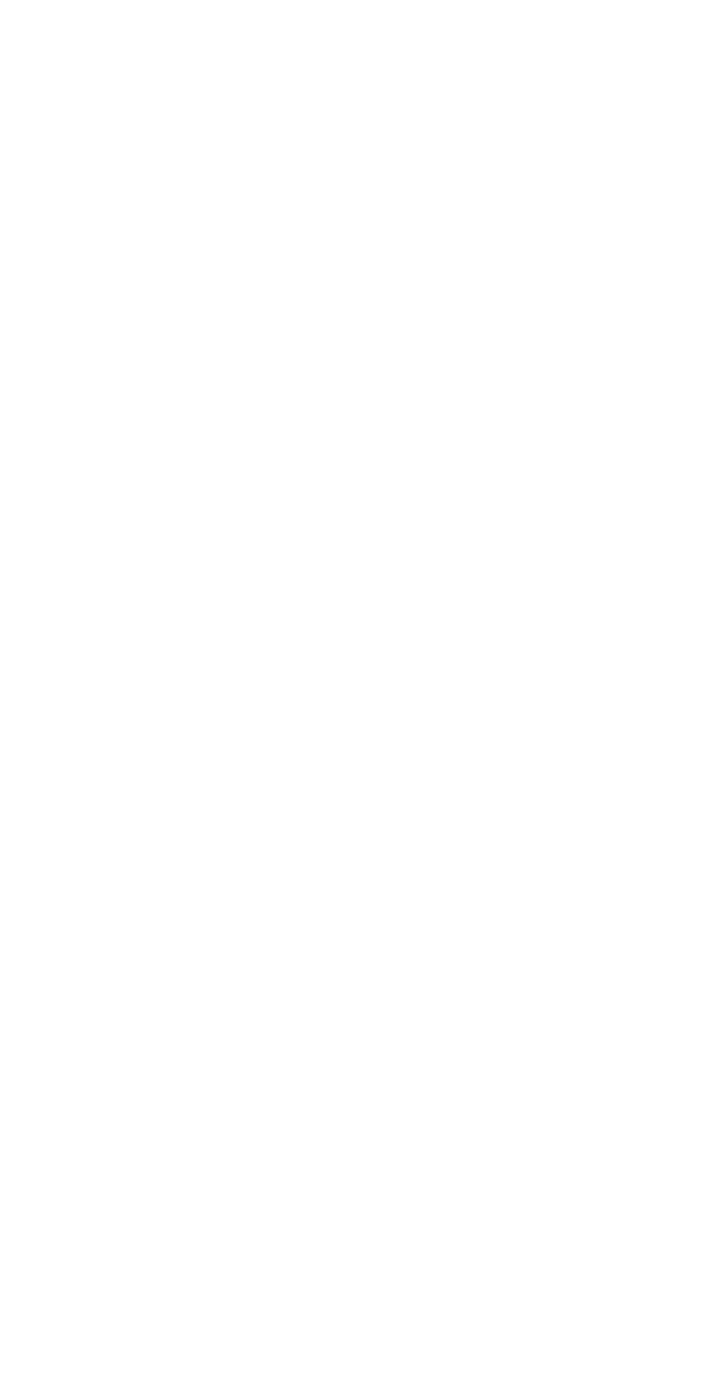 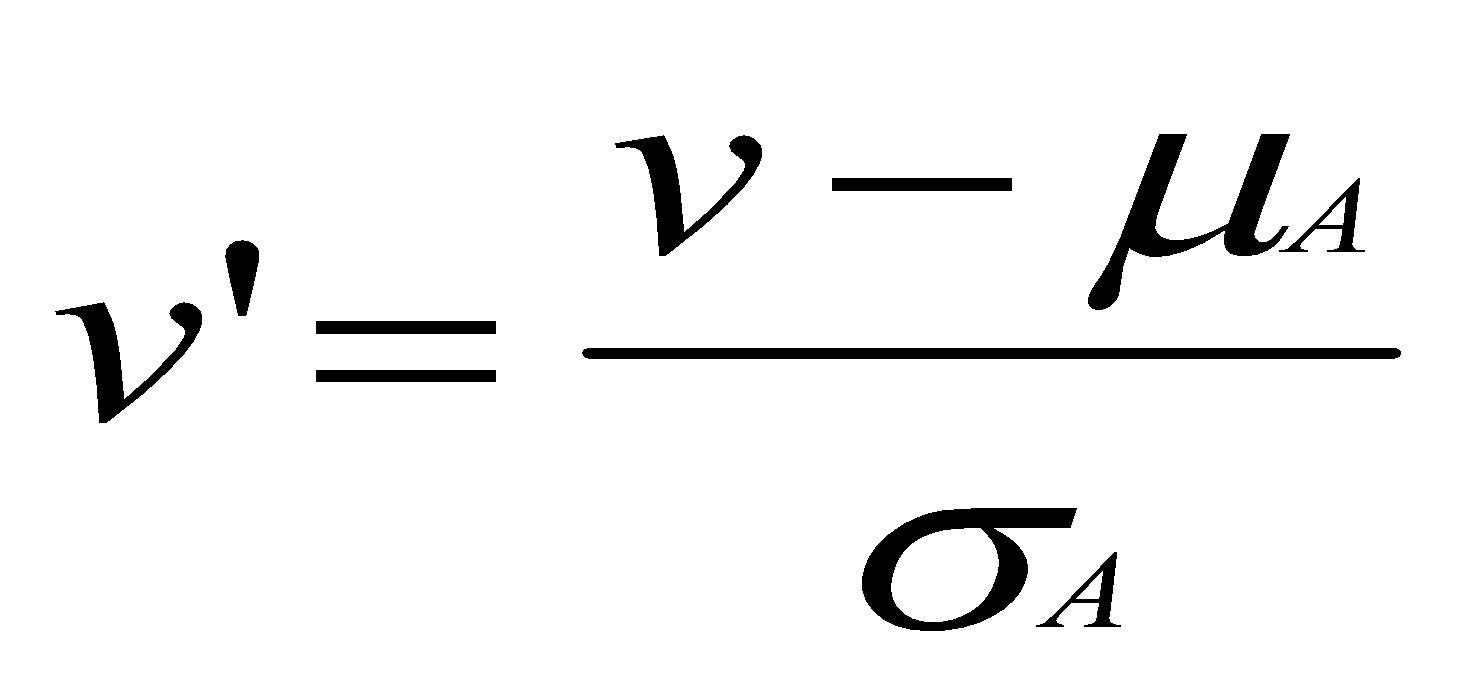 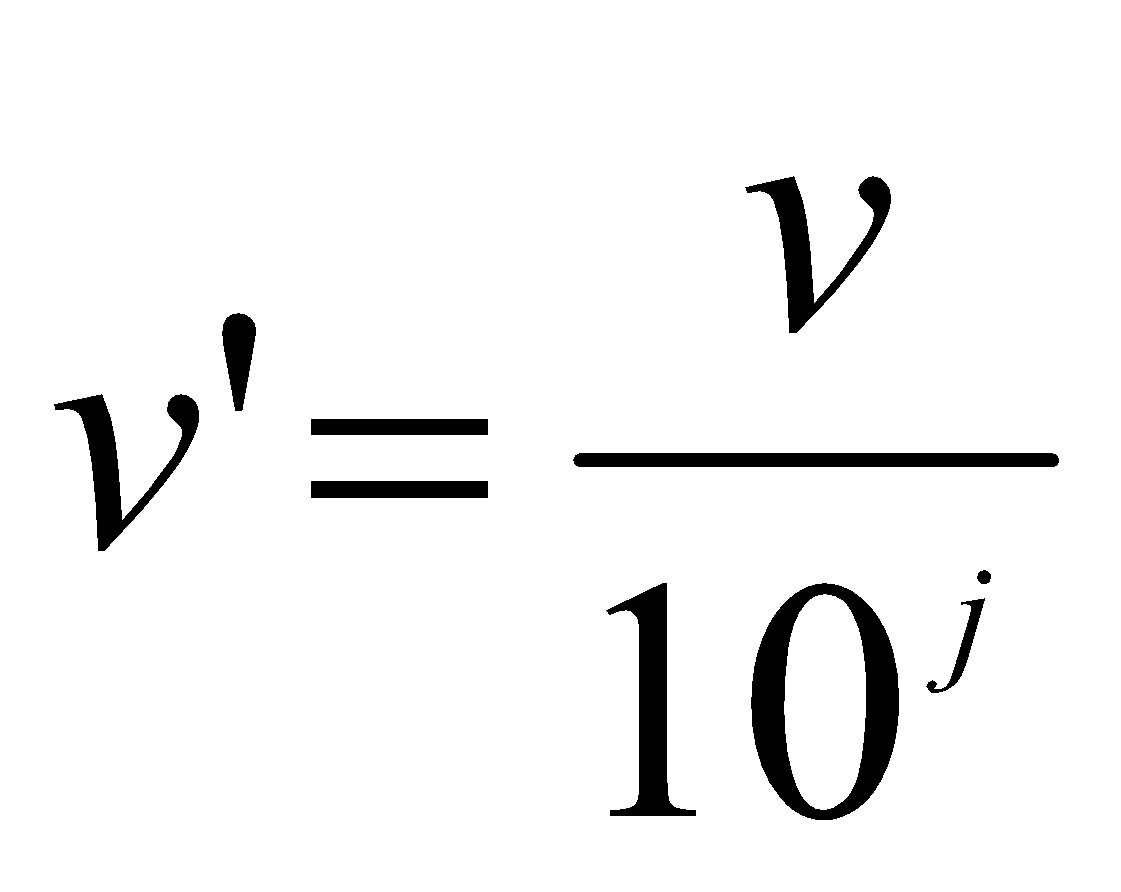 Where j is the smallest integer such that Max(|ν’|) < 1
53
Discretization
Three types of attributes
Nominal—values from an unordered set, e.g., color, profession
Ordinal—values from an ordered set, e.g., military or academic rank 
Numeric—real numbers, e.g., integer or real numbers
Discretization: Divide the range of a continuous attribute into intervals
Interval labels can then be used to replace actual data values 
Reduce data size by discretization
Supervised vs. unsupervised
Split (top-down) vs. merge (bottom-up)
Discretization can be performed recursively on an attribute
Prepare for further analysis, e.g., classification
54
[Speaker Notes: 08.09.12 MK: Slide moved here from Ch. 3.  Added examples.]
Data Discretization Methods
Typical methods: All the methods can be applied recursively
Binning 
Top-down split, unsupervised
Histogram analysis
Top-down split, unsupervised
Clustering analysis (unsupervised, top-down split or bottom-up merge)
Decision-tree analysis (supervised, top-down split)
Correlation (e.g., χ2) analysis (unsupervised, bottom-up merge)
55
Simple Discretization: Binning
Equal-width (distance) partitioning
Divides the range into N intervals of equal size: uniform grid
if A and B are the lowest and highest values of the attribute, the width of intervals will be: W = (B –A)/N.
The most straightforward, but outliers may dominate presentation
Skewed data is not handled well
Equal-depth (frequency) partitioning
Divides the range into N intervals, each containing approximately same number of samples
Good data scaling
Managing categorical attributes can be tricky
56
Binning Methods for Data Smoothing
Sorted data for price (in dollars): 4, 8, 9, 15, 21, 21, 24, 25, 26, 28, 29, 34
*  Partition into equal-frequency (equi-depth) bins:
      - Bin 1: 4, 8, 9, 15
      - Bin 2: 21, 21, 24, 25
      - Bin 3: 26, 28, 29, 34
*  Smoothing by bin means:
      - Bin 1: 9, 9, 9, 9
      - Bin 2: 23, 23, 23, 23
      - Bin 3: 29, 29, 29, 29
*  Smoothing by bin boundaries:
      - Bin 1: 4, 4, 4, 15
      - Bin 2: 21, 21, 25, 25
      - Bin 3: 26, 26, 26, 34
57
Discretization by Classification & Correlation Analysis
Classification (e.g., decision tree analysis)
Supervised: Given class labels, e.g., cancerous vs. benign
Using entropy to determine split point (discretization point)
Top-down, recursive split
Details to be covered in Chapter “Classification”
Correlation analysis (e.g., Chi-merge: χ2-based discretization)
Supervised: use class information
Bottom-up merge: find the best neighboring intervals (those having similar distributions of classes, i.e., low χ2 values) to merge
Merge performed recursively, until a predefined stopping condition
58
Concept Hierarchy Generation
Concept hierarchy organizes concepts (i.e., attribute values) hierarchically and is usually associated with each dimension in a data warehouse
Concept hierarchies facilitate drilling and rolling in data warehouses to view data in multiple granularity
Concept hierarchy formation: Recursively reduce the data by collecting and replacing low level concepts (such as numeric values for age) by higher level concepts (such as youth, adult, or senior)
Concept hierarchies can be explicitly specified by domain experts and/or data warehouse designers
Concept hierarchy can be automatically formed for both numeric and nominal data—For numeric data, use discretization methods shown
59